IFRS Updates 2014
June  6, 2014
Agenda
IFRS 10, 11, 12 and IAS 28

IFRS 13

IFRS 15
Subsidiaries, Associates and Joint Arrangements
IFRS 10, IFRS 11, IFRS 12, IAS 28
Definition of a group
Group
Outside the group
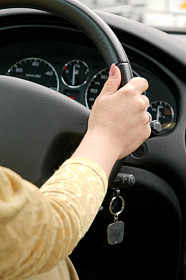 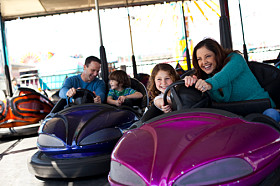 AssociatesJoint arrangements
Parent and subsidiaries
© 2014 KPMG, a Trinidad & Tobago partnership and a member firm of the KPMG network of independent member firms affiliated with KPMG International, a Swiss cooperative.  All rights reserved. KPMG and the KPMG logo are registered trademarks of KPMG International, a Swiss cooperative.
[Speaker Notes: Slide content (after header) starts on the first grid line below the banner. To turn on grid lines: “View” > tick “Gridlines” under Show/Hide

Yellow box  is used to make key points of principle and is the first colour used (Fill = R: 245 G: 219 B: 128 / Outline = R: 235 G: 183 B: 0).
Bold standard dark blue text inside. Bold text only used for key points of principle.

Blue box is used to make the incidental point – not key to the principal (Fill = R: 191 G: 204 B: 227 / Outline = R: 0 G: 51 B: 141).
Non-bold standard dark blue text inside.

Arrow in the orange (Fill = R: 227 G: 167 B: 128 / Outline = R: 200 G: 78 B: 0).

Font size can be 20 or 18 – not lower.

All grouping and custom animation have been removed from these test slides.]
Consolidated financial statements
Control
Joint control
Significant influence
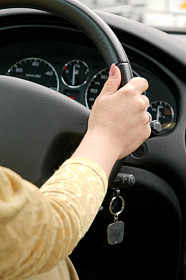 No control
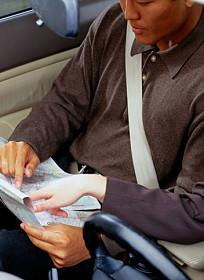 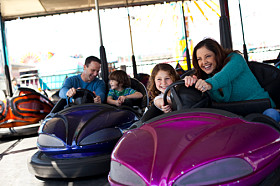 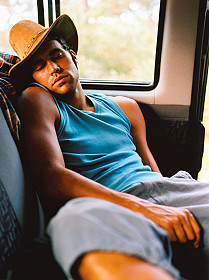 Consolidation
Depends on type of joint arrangement
Equity accounting
Financial asset
© 2014 KPMG, a Trinidad & Tobago partnership and a member firm of the KPMG network of independent member firms affiliated with KPMG International, a Swiss cooperative.  All rights reserved. KPMG and the KPMG logo are registered trademarks of KPMG International, a Swiss cooperative.
Levels of influence over an investee
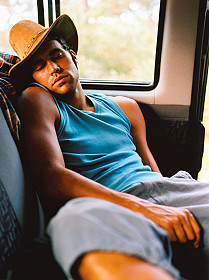 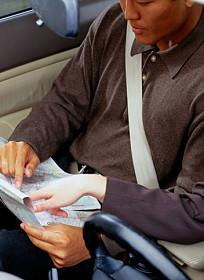 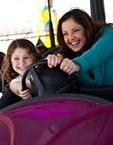 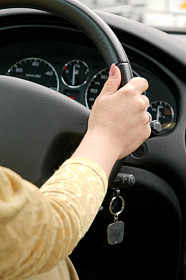 20%
50%
100%
Level of voting power
© 2014 KPMG, a Trinidad & Tobago partnership and a member firm of the KPMG network of independent member firms affiliated with KPMG International, a Swiss cooperative.  All rights reserved. KPMG and the KPMG logo are registered trademarks of KPMG International, a Swiss cooperative.
Fair Value:  One Size Fits All?
IFRS 13
Why are we discussing this topic?
IFRS 13 is pervasive and impacts most IFRSs that require or permit FV measurement or disclosure.
IFRS 13 introduces new and changed guidance for measuring FV and related disclosure requirements. New or changed guidance that is addressed in this module includes:
Changed FV definition, including:
Exit price and transfer notion.
New guidance on:
Unit of valuation.
Valuation adjustments.
Valuation premise for non-financial assets.
Significant decrease in volume or level of activity.

 © 2014 KPMG, a Trinidad & Tobago partnership and a member firm of the KPMG network of independent member firms affiliated with KPM  International, a Swiss cooperative.  All rights reserved. KPMG and the KPMG logo are registered trademarks of KPMG International, a Swiss cooperative.
Background
Consolidate FV measurement guidance into single standard.
Increase convergence with         US GAAP.
Why
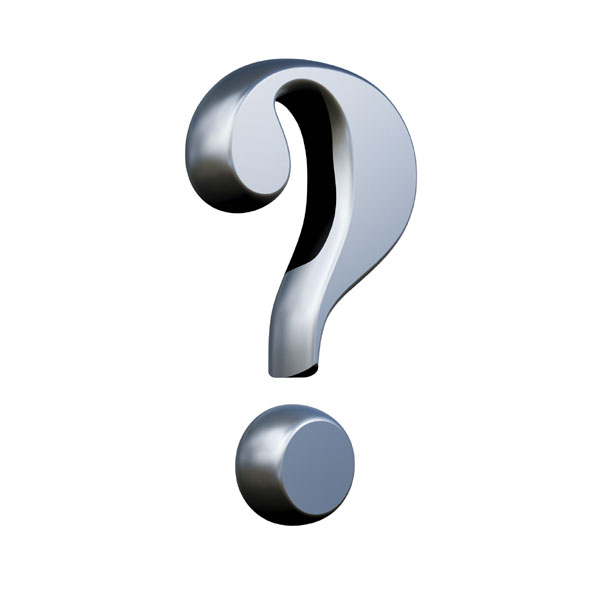 Defines FV.
Sets out single framework for FV measurement.
Requires specific FV measurement disclosures.
What
When
Annual periods beginning on or after 1 January 2013.
Early application permitted.
Which of these is in the scope of IFRS 13?
In scope of FV measurement requirements
In scope of FV         disclosure requirements
Item
Y: Initial and subsequent measurement
Y: Subsequent FV measurement
Interest rate swap
Loan measured at amortised cost
Y: Initial measurement and FV disclosure
Y: FV disclosure
Property plant and equipment
Y: Subsequent measurement based on revaluation modelN: Subsequent measurement based on cost model
Y: Subsequent measurement based on revaluation modelN: Subsequent measurement based on cost model
Y: Measurement of revenue
N: Item not recognised in the statement of financial position
Revenue
Investment property 
(cost model)
Y: FV disclosure
Y: FV disclosure
General IFRS 13 requirements on scope
Other IFRS permits /requires?
Initial measurement (based on) FV
Apply IFRS 13 FV measurement requirements
if not explicitly scoped out
Subsequent measurement (based on) FV
Apply IFRS 13 
disclosure requirements

if not explicitly scoped out
Disclosure about measurement (based on) FV
Implications of IFRS 13’s FV definition
The amount for which an asset could be exchanged, or a 
liability settled, between knowledgeable, willing parties 
in an arm’s length transaction.
Pre IFRS 13
The price that would be received to sell an asset or paid to 
transfer a liability in an orderly transaction between market 
participants at the measurement date.
IFRS 13
Exit price notion
Liabilities: transfer vs settlement
Market participant vs entity specific measurement 
Measurement date
Revenue from Contracts with Customers – Overview
June  6, 2014
Why is This Important?
Revenue is a key metric for many entities.
IFRS 15 introduces a new framework for the analysis of revenue transactions.
The impact will vary between entities.
Your stakeholders/investors will want to understand the impact on your business.
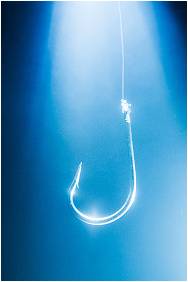 © 2014 KPMG, a Trinidad & Tobago partnership and a member firm of the KPMG network of independent member firms affiliated with KPMG International, a Swiss cooperative.  All rights reserved. KPMG and the KPMG logo are registered trademarks of KPMG International, a Swiss cooperative.
Agenda
Key Facts
The Five Step Model Overview
Key Changes From Current Practice
Business Impacts
Next Steps
Key Points to Remember
Key Facts – Background
Remove inconsistencies and weaknesses in existing requirements.
Provide a more robust framework for addressing revenue issues.
IASB / FASB Converged Standard
Simplify preparation of financial statements by reducing the number of requirements by having one revenue framework.
Provide more useful information through improved disclosure requirements.
© 2014 KPMG, a Trinidad & Tobago partnership and a member firm of the KPMG network of independent member firms affiliated with KPMG International, a Swiss cooperative.  All rights reserved. KPMG and the KPMG logo are registered trademarks of KPMG International, a Swiss cooperative.
Key Facts – Effective Date
Effective date
1 January 2017
Annual report
31 December 2017
Mar
Dec
Sep
2016
2015
2017
2014
June
Interim report
Early adoption permitted
© 2014 KPMG, a Trinidad & Tobago partnership and a member firm of the KPMG network of independent member firms affiliated with KPMG International, a Swiss cooperative.  All rights reserved. KPMG and the KPMG logo are registered trademarks of KPMG International, a Swiss cooperative.
Key Facts – Transition Approaches
Approach
2015
2016
2017
Date of equity adjustment
Full retrospective – no practical expedients
Legacy GAAP
IFRS 15
IFRS 15
1 January 2016
Partial retrospective – practical expedients
Legacy GAAP
Mixed requirements
IFRS 15
1 January 2016
Legacy GAAP
Cumulative effect
Legacy GAAP
IFRS 15
1 January 2017
Legacy GAAP
Cumulative effect approach: entity also needs to disclose revenue amounts that would have been presented under legacy GAAP.
© 2014 KPMG, a Trinidad & Tobago partnership and a member firm of the KPMG network of independent member firms affiliated with KPMG International, a Swiss cooperative.  All rights reserved. KPMG and the KPMG logo are registered trademarks of KPMG International, a Swiss cooperative.
The Five Step Model Overview
1
Identify the contract with a customer
Step 5
Step 1
Identify the performance obligations
2
5
1
Determine the transaction price
3
Revenue
4
Step 4
Step 2
2
3
Allocate the transaction price
4
Step 3
Recognise revenue
5
© 2014 KPMG, a Trinidad & Tobago partnership and a member firm of the KPMG network of independent member firms affiliated with KPMG International, a Swiss cooperative.  All rights reserved. KPMG and the KPMG logo are registered trademarks of KPMG International, a Swiss cooperative.
19
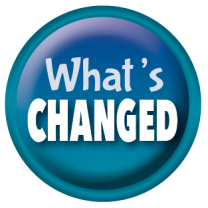 Key Changes From Current Guidance
Identify the performance obligations
2
Step 5
Step 1
5
1
Performance obligation → a good or service is distinct if
Revenue
4
Step 4
Step 2
2
Benefit on its own
Not separable
3
Step 3

Increased separation guidance
© 2014 KPMG, a Trinidad & Tobago partnership and a member firm of the KPMG network of independent member firms affiliated with KPMG International, a Swiss cooperative.  All rights reserved. KPMG and the KPMG logo are registered trademarks of KPMG International, a Swiss cooperative.
20
What’s the Impact?
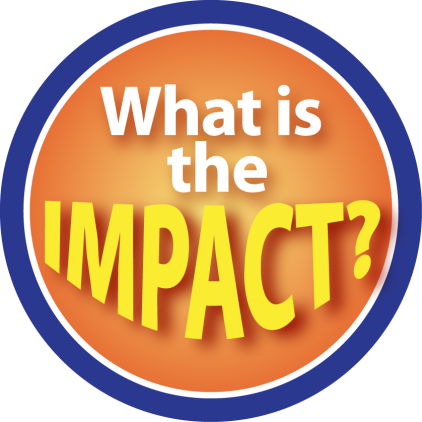 Licensors – pharma, film and entertainment, franchisors
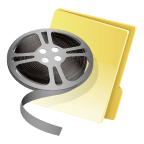 Goods and services unbundled (or bundled) more frequently
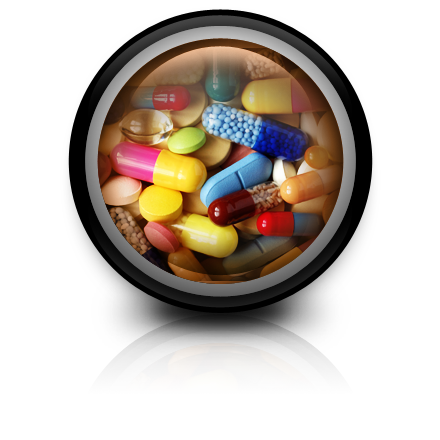 Criteria apply to all contracts.
Indicators – ‘not highly dependent or highly interrelated’.
Real estate and construction
Telecommunication and cable
Software
© 2014 KPMG, a Trinidad & Tobago partnership and a member firm of the KPMG network of independent member firms affiliated with KPMG International, a Swiss cooperative.  All rights reserved. KPMG and the KPMG logo are registered trademarks of KPMG International, a Swiss cooperative.
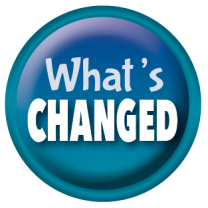 Key Changes From Current Guidance
Determine the transaction price
3
Step 5
Step 1
5
1
Consideration → amount entity expects to be entitled to
Revenue
4
Step 4
Step 2
2
Variable consideration
Significant finance component
3
Step 3

Fair value measurement
© 2014 KPMG, a Trinidad & Tobago partnership and a member firm of the KPMG network of independent member firms affiliated with KPMG International, a Swiss cooperative.  All rights reserved. KPMG and the KPMG logo are registered trademarks of KPMG International, a Swiss cooperative.
22
What’s the Impact?
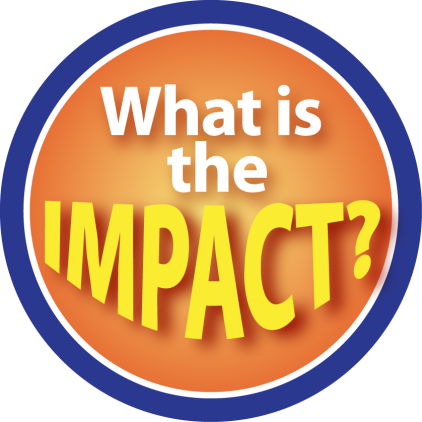 Estimates and timing of recognition for variable amounts may change
Estimation methods prescribed.
Amount included in the transaction price is limited to the constrained amount.
Aerospace and defence
Real estate and construction
Asset managers
© 2014 KPMG, a Trinidad & Tobago partnership and a member firm of the KPMG network of independent member firms affiliated with KPMG International, a Swiss cooperative.  All rights reserved. KPMG and the KPMG logo are registered trademarks of KPMG International, a Swiss cooperative.
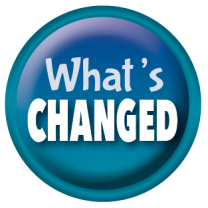 Step 5: Key Changes From Current Guidance
Recognise revenue
5
Step 5
Step 1
5
1
Control based model
Revenue
4
Over time
Point in time
Step 4
Step 2
2
or
3
If criteria not met
If criteria 
met
Step 3

Risk & rewards based model
© 2014 KPMG, a Trinidad & Tobago partnership and a member firm of the KPMG network of independent member firms affiliated with KPMG International, a Swiss cooperative.  All rights reserved. KPMG and the KPMG logo are registered trademarks of KPMG International, a Swiss cooperative.
24
What’s the Impact?
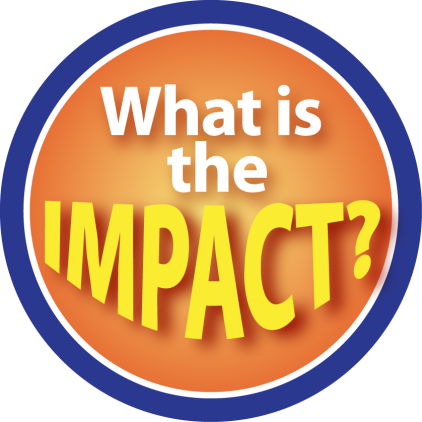 Licensors – pharma, film and entertainment, franchisors
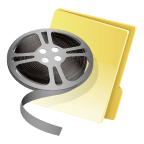 Revenue may be recognised earlier or later than at present
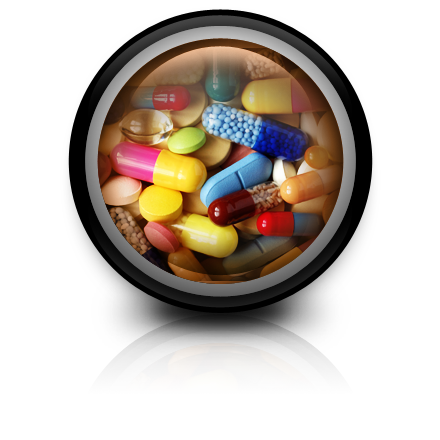 Over time criteria may capture more entities.
New guidance to assess whether licence revenue is recognised over time.
Real estate and construction
Software
© 2014 KPMG, a Trinidad & Tobago partnership and a member firm of the KPMG network of independent member firms affiliated with KPMG International, a Swiss cooperative.  All rights reserved. KPMG and the KPMG logo are registered trademarks of KPMG International, a Swiss cooperative.
Business Impacts
Systems and Processes
ERP system
General ledger, subledgers and reporting packages
Transition processes 
New processes
Changes to internal controls
Accounting, Tax, and Reporting
Accounting policies
Historical results and transition
Reporting differences
Disclosure of expected impact
Tax reporting
Tax planning
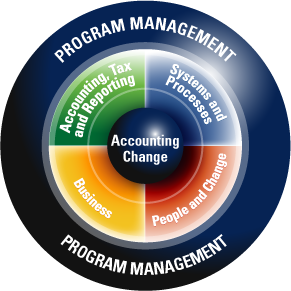 Business
Contractual terms
Internal reporting and business metrics
Communication with stakeholders
Covenant compliance
Opportunity to rethink business practice
Coordination with other strategic initiatives
People and Change
Project management
Compensation arrangements
Training (accounting, sales, etc.)
Multi-national locations
© 2014 KPMG, a Trinidad & Tobago partnership and a member firm of the KPMG network of independent member firms affiliated with KPMG International, a Swiss cooperative.  All rights reserved. KPMG and the KPMG logo are registered trademarks of KPMG International, a Swiss cooperative.
Next Steps – Disclosure Prior to Effective Date
IAS 8.30 disclosure ― known/reasonably estimable of possible impact of IFRS issued but not yet effective.
Year-end considerations
Pre-adoption disclosures progressing in level of detail as your application date approaches?
Pre-adoption disclosures meeting stakeholder expectations?
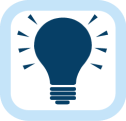 © 2014 KPMG, a Trinidad & Tobago partnership and a member firm of the KPMG network of independent member firms affiliated with KPMG International, a Swiss cooperative.  All rights reserved. KPMG and the KPMG logo are registered trademarks of KPMG International, a Swiss cooperative.
Next Steps – Communications with Audit Committees and Stakeholders
Initial Discussion Points
Highlight most relevant areas of IFRS 15 and differences from current practice.
Discuss initial thoughts on the expected impact of IFRS 15.
Highlight non-accounting areas potentially affected.
Opportunity to reconsider past accounting policies.
Planned communications with external stakeholders.
Next steps
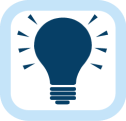 Start impact assessment
Early adoption?
Transition approach?
© 2014 KPMG, a Trinidad & Tobago partnership and a member firm of the KPMG network of independent member firms affiliated with KPMG International, a Swiss cooperative.  All rights reserved. KPMG and the KPMG logo are registered trademarks of KPMG International, a Swiss cooperative.
Next Steps – Resources from KPMG
© 2014 KPMG, a Trinidad & Tobago partnership and a member firm of the KPMG network of independent member firms affiliated with KPMG International, a Swiss cooperative.  All rights reserved. KPMG and the KPMG logo are registered trademarks of KPMG International, a Swiss cooperative.
Key Points to Remember!
New revenue standard will impact all entities, in different ways.
Process of assessing impact should start now.
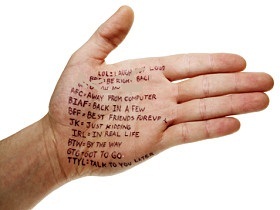 © 2014 KPMG, a Trinidad & Tobago partnership and a member firm of the KPMG network of independent member firms affiliated with KPMG International, a Swiss cooperative.  All rights reserved. KPMG and the KPMG logo are registered trademarks of KPMG International, a Swiss cooperative.
THANK YOU

Stacy-Ann Golding
sngolding@kpmg.co.tt
Disclaimer: The information contained herein is of a general nature and is not intended to address the circumstances of any particular individual or entity. Although we endeavour to provide accurate and timely information, there can be no guarantee that such information is accurate as of the date it is received or that it will continue to be accurate in the future. No one should act on such information without appropriate professional advice after a thorough examination of the particular situation. 


 © 2014 KPMG, a Trinidad & Tobago partnership and a member firm of the KPMG network of independent member firms affiliated with KPMG International, a Swiss cooperative. All rights reserved. KPMG and the KPMG logo are registered trademarks of KPMG International, a Swiss cooperative.